Welcome
Fall 2017 Campus Organizing Academy
We’ll get started at 8:00 pm Eastern Time
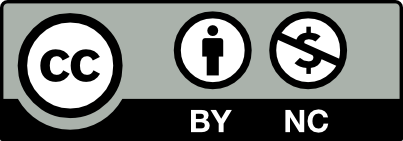 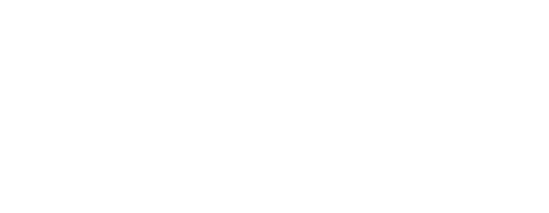 [Speaker Notes: This work is licensed under the Creative Commons Attribution-NonCommercial 4.0 International License. To view a copy of this license, visit http://creativecommons.org/licenses/by-nc/4.0/ or send a letter to Creative Commons, PO Box 1866, Mountain View, CA 94042, USA]
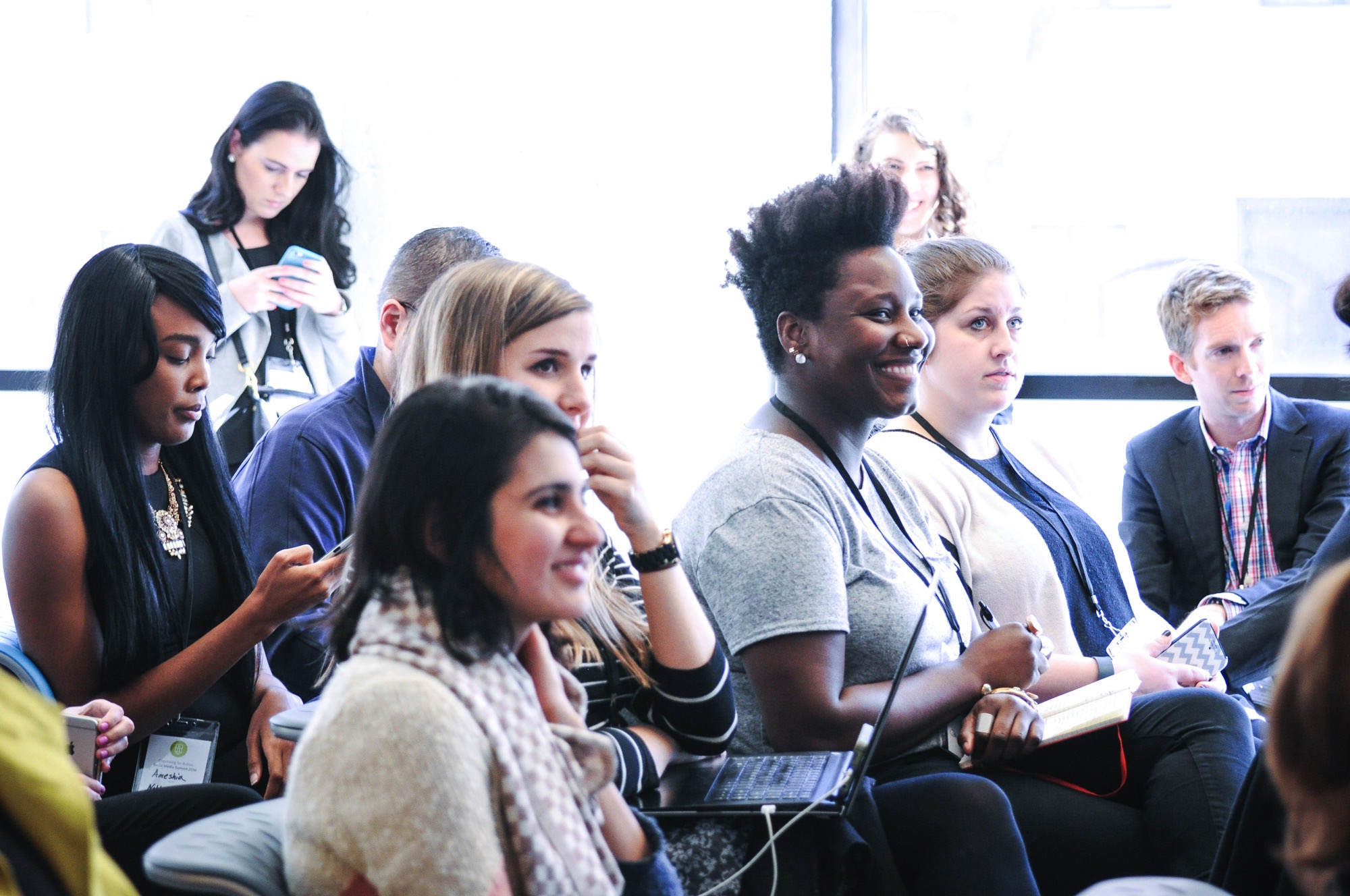 Digital organizing:
Memes to Mobilization
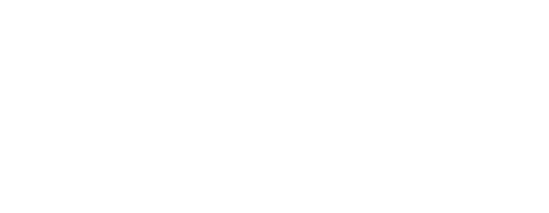 #OFACampus
@klane228
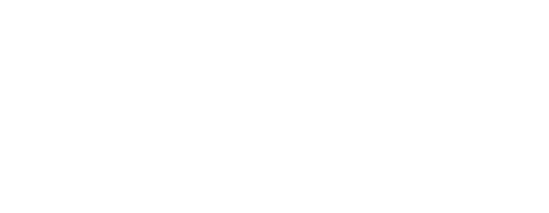 Jonathan Kibort
Digital Organizing Strategist
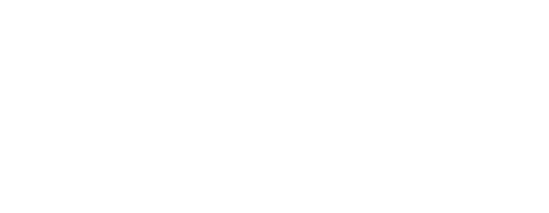 Meet each other!
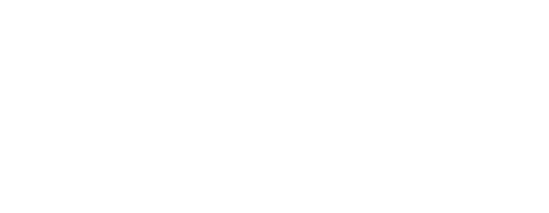 5 minutes
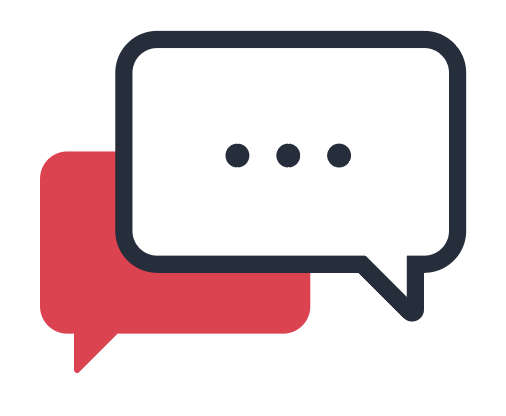 Partner activity
Things to share:

Name and where you’re from
Your biggest role model
Your favorite food
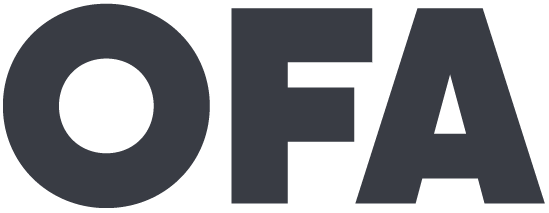 The 3 M’s of Digital
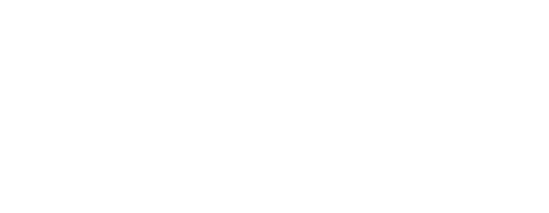 What do digital programs do?
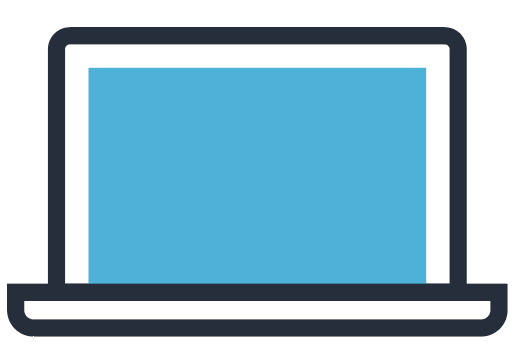 Type in the chat box or 
raise your hand
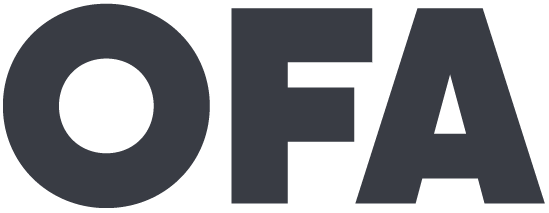 The 3 M’s
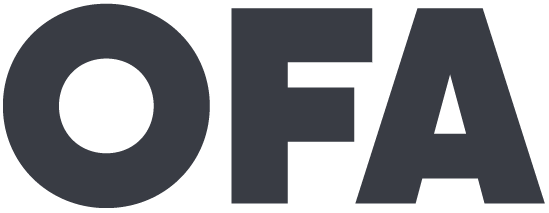 The 3 M’s
Money
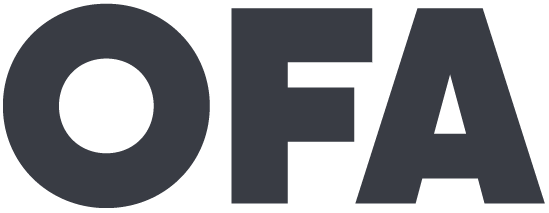 The 3 M’s
Message
Money
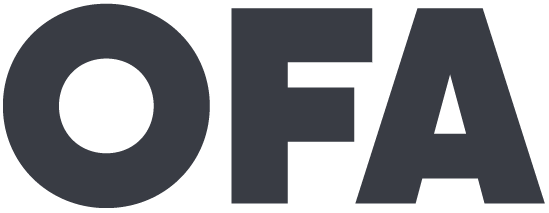 The 3 M’s
Message
Mobilization
Money
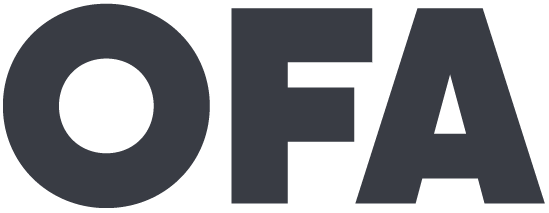 For today’s training we’ll focus on two of these: message and mobilization.
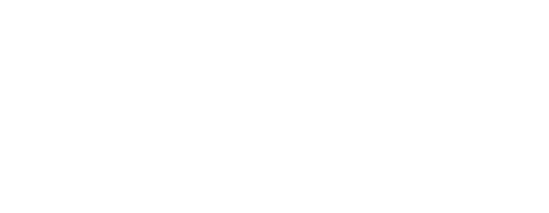 Crafting your message
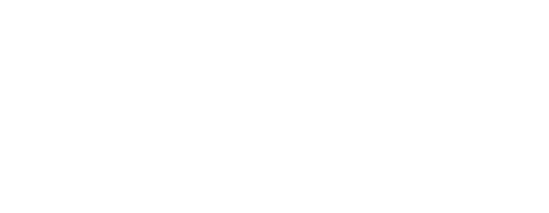 At the core of any relationship is one thing:
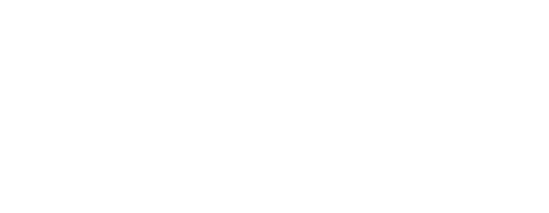 At the core of any relationship is one thing: 

Trust.
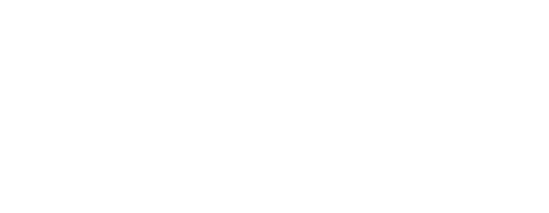 If you do not trust a brand, or organization, you are likely not going to take action or respond.
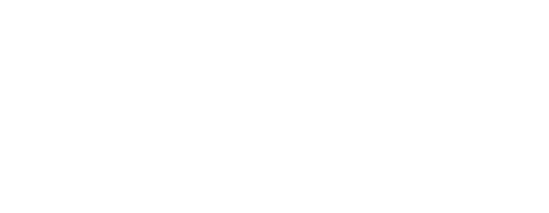 And if your list does not trust you, you have no chance at mobilizing them to action.
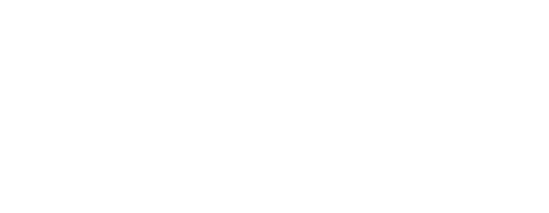 Building trust
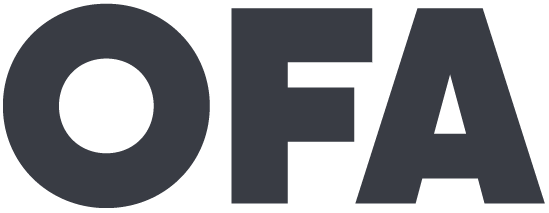 Building trust
Authenticity
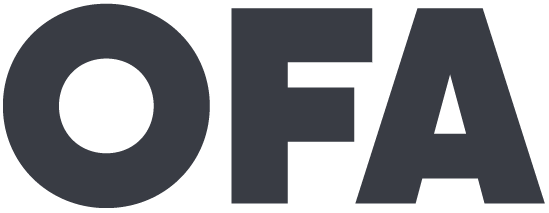 Building trust
Relevance
Authenticity
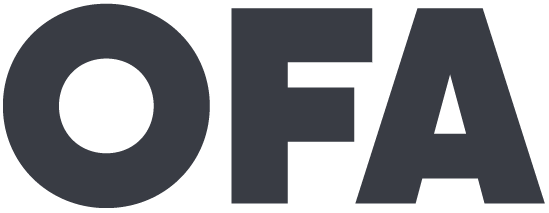 Building trust
Relevance
Efficacy
Authenticity
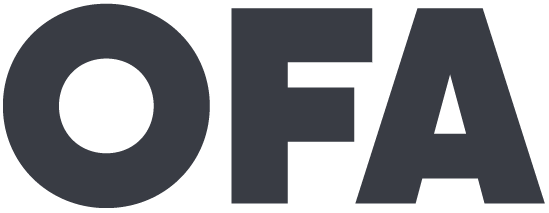 Mobilizing to action
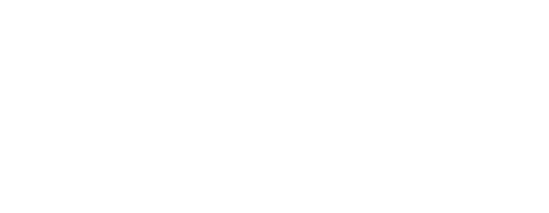 To be able to mobilize we first must organize!
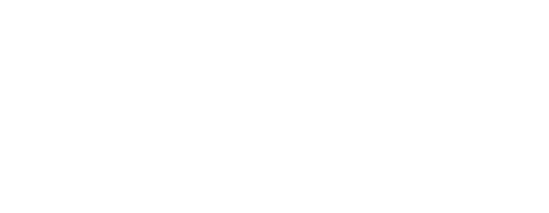 Mobilizing & organizing
What’s the difference?
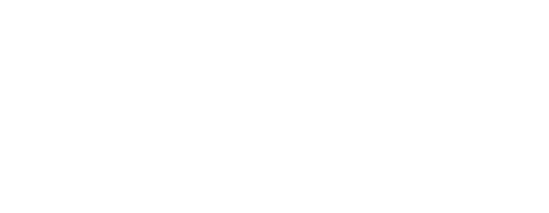 Mobilize for the moment
When you mobilize, you’re flex your muscle—using your strategic and tactical know how to force answers or action from decision-makers. It’s where you move the needle on the issues.
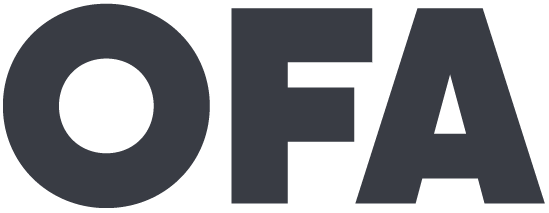 Organize for
longevity
Your organizing efforts nourish the team that makes your advocacy possible. That includes you, your volunteers, your community, and the partners you work with.
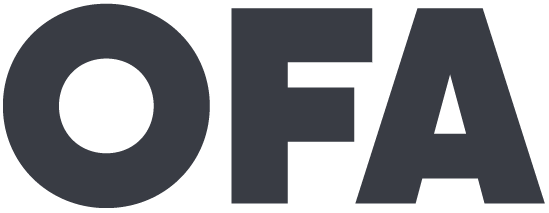 What’s the power of social media?
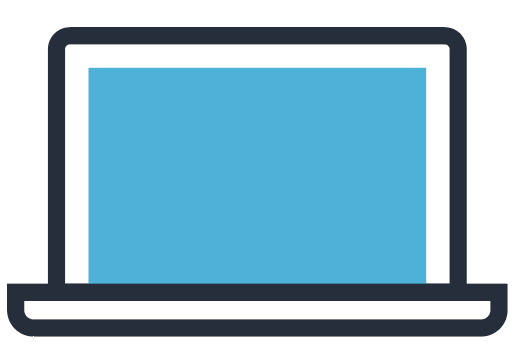 Type in the chat box
How do we mobilize & organize on social media?
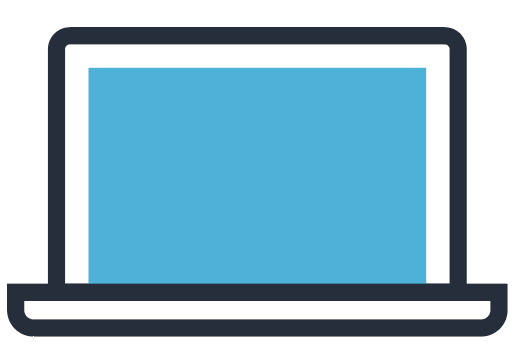 Type in the chat box
[Speaker Notes: How do you use it?]
Facebook has 1.86 billion users in the world.
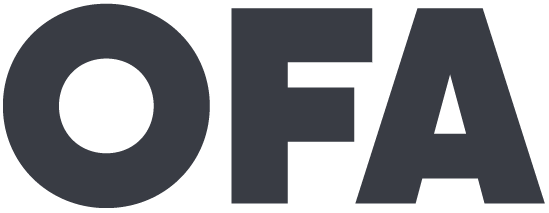 Twitter reports having more than 300 million monthly active users 
and 500 million Tweets sent daily.
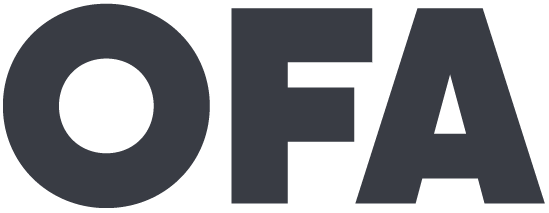 Twitter is best for mobilizing.
Your audience is the public. Unless you have made your account private, everyone can see what you’re communicating—including potential recruits, representatives, and reporters.
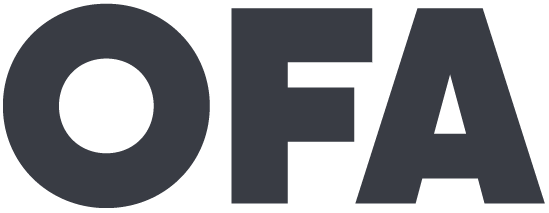 Mobilizing on Twitter:
Photos of events—evidence of your strength

Videos—of town halls, personal stories, etc. Implicit ask is to share to spread the message

Using a representative’s handle—directing content at decision-makers
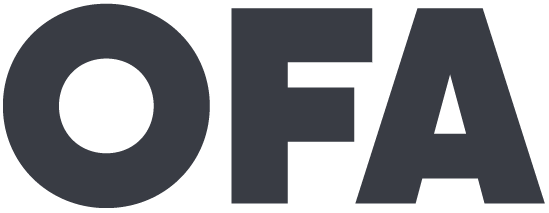 [Speaker Notes: https://twitter.com/paulgeenen/status/859093131647758336
https://twitter.com/paulgeenen/status/859110364948168704

NOTE: Photos. Calls to action. (Implicit) actions to take.]
Mobilizing on Twitter:
Catchy soundbites—Saying something provocative (but respectful!) to draw attention

Calls to action—such as links to a call tool, letter-to-the-editor tool, enrollment website

Usually, hashtags—strategically inserts your message into a conversation to start/influence the narrative
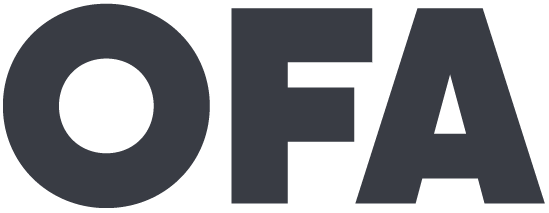 [Speaker Notes: https://twitter.com/paulgeenen/status/859093131647758336
https://twitter.com/paulgeenen/status/859110364948168704

NOTE: Photos. Calls to action. (Implicit) actions to take.]
Organizing on Twitter:
Retweeting/quote tweeting—Help others spread their message

Shout-outs—Give credit, build others up

Replying—Chat (and others can follow along)

Direct messaging (“DM-ing”)—Chat more in-depth

Twitter lists—Filter out the noise and keep up with your people
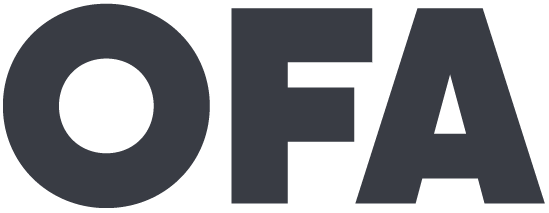 [Speaker Notes: https://twitter.com/jalakoisolomon/status/856664266279202816]
Mobilizing on Facebook is trickier.
Pages—showcasing action, strength

Photos—evidence

Facebook live—videos that give onlookers a window into what’s going on

Your audience is usually your network only.
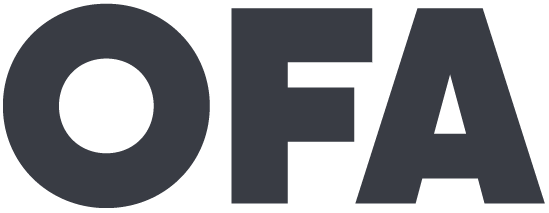 Facebook is better for organizing, but still not the best.
Groups—for conversations

Manifestos—to recruit

Lists—to make asks of people from specific walks in your life

Events—eh, not great. Can be shared, sure, but unreliable
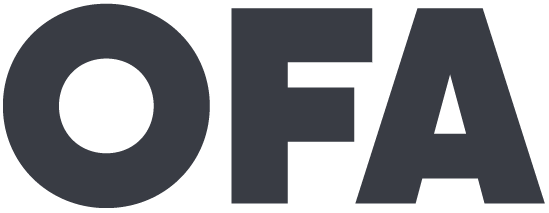 [Speaker Notes: tus/856664266279202816]
Facebook is a mobilizing/organizing blend.
Your audience is usually not the public. As such, your posts speak mainly to those in your network only; those connections could be good hot leads, but they’re all you’re working with. Mobilize and organize accordingly.
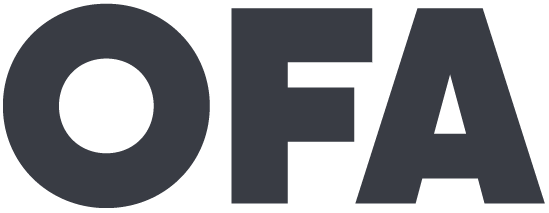 Debrief
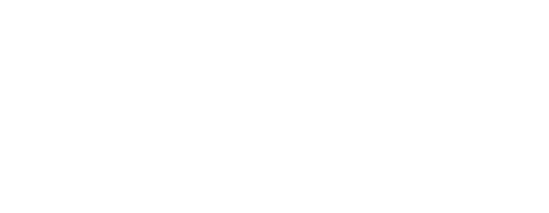 Next call:
Thursday, November 9
8pm Eastern Time
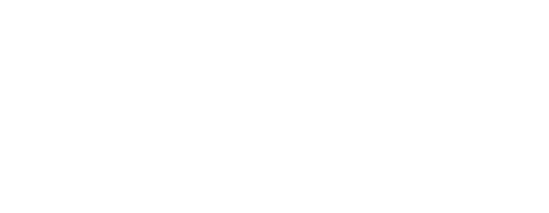 Any questions?
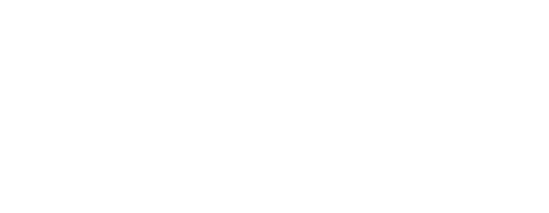 Thank you!
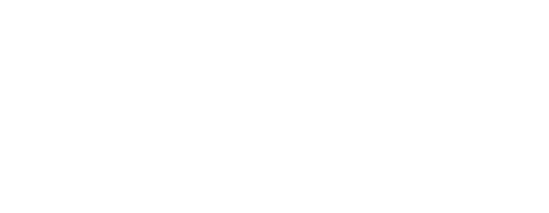